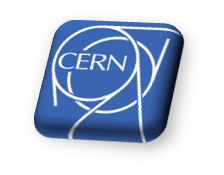 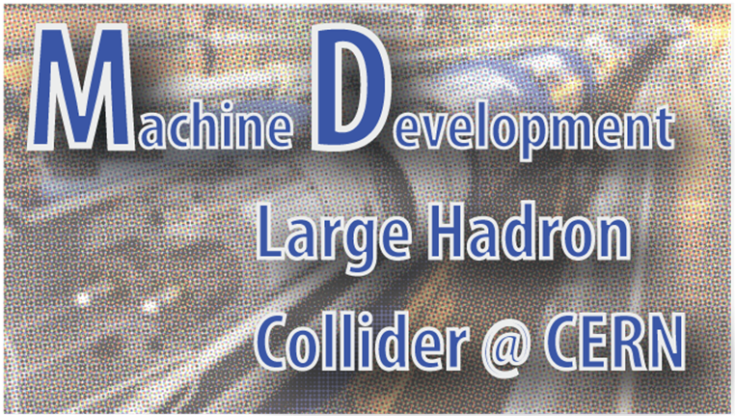 MD#4 Progress
MD Coordinators: 
Giulia Papotti, Frank Zimmermann
  
Machine Coordinators:
Gianluigi Arduini, Eva Barbara Holzer
  
28 November 2012
MD#4 News & Plan Mon – Tue (26. – 27.11.)
cancelled (QPS access S6-7 RQF/RQD,
MKI2 fault in softstart, dump line vacuum); 
to be rescheduled as Operational Dev.
BPM studies and beam excitation, …
24 p batches from the SPS posed problems
MD#4 New & Plan Mon – Tue (26. – 27.11.)
successful!
successful
successful
successful
MD#4 Plan Wed – Thu (28.-29.11.)
in progress
RF Study MD - voltage modulation
(T. Mastoridis, J. Molendijk, P. Baudrenghien et al)
With machine half-full adjusted the phase of the RF voltage set-point to minimize klystron power. With 1-T feedback ON the algorithm was not converging for 2 out of 16 cavities, and the converged set-point was not following the beam loading exactly. Working with 1-T feedback OFF  resulted in excellent performance.(Preliminary) conclusion: The "smoothing" algorithm works fine with 1-T feedback OFF. The interplay with the 1-T feedback is to be understood.
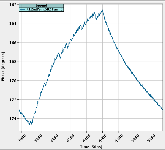 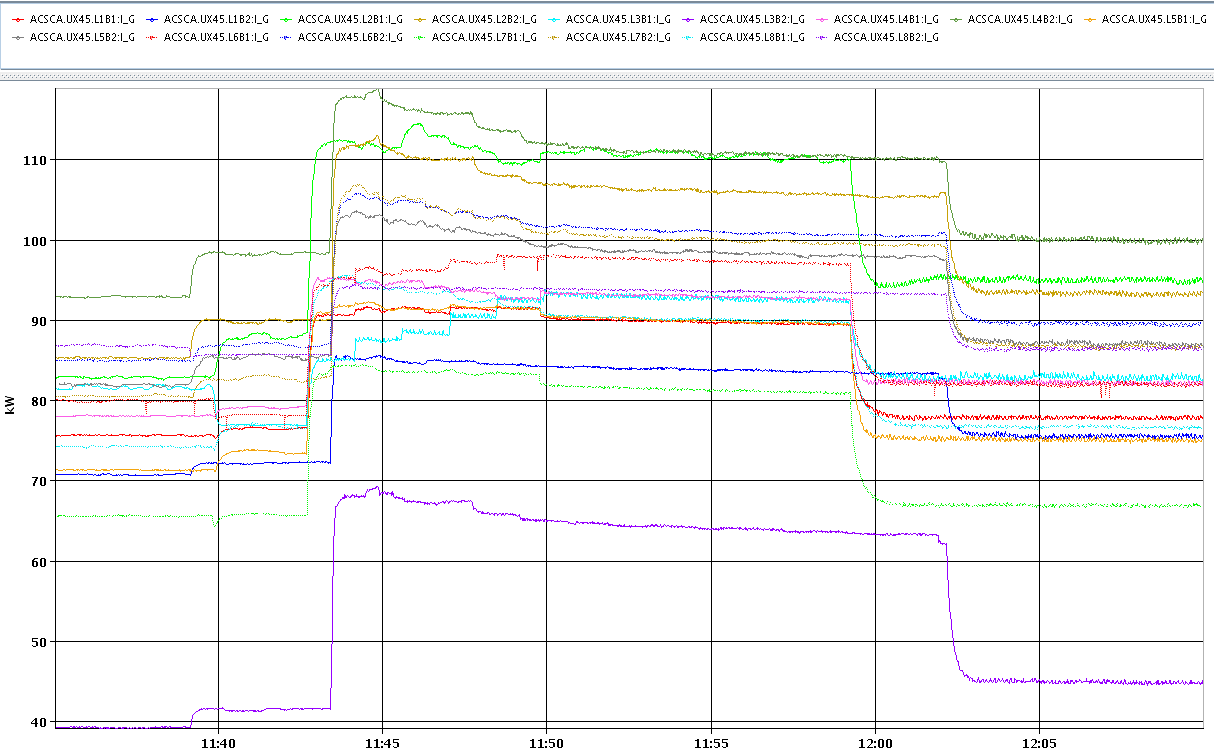 phase modulation of 
set point Cav5B2
klystron average power:
drop at 11:58 (B1) & 12:02 (B2), when adaptation was switched on
28-11-2012
MD block 4
5
RF Study MD - longitudinal stability in batch mode
(T. Mastoridis, J. Molendijk, P. Baudrenghien et al)
Excited longitudinal coupled-bunch dipole modes of order 1, 3, 4 and 13, while reducing gain of RF feedback around cavity by 3, 9, 15 and 18 dB and while rotating the RF feedback phase by 5 and 10 degrees. The 1-T feedback was off.

The beam remained stable in all settings.
Conclusion: impedance of RF cavities at the fundamental frequency is reduced to a level compatible with at least 10 times the present beam current at 400 MHz.

Detailed analysis of the response to the excitation will yield damping rates and cross-check
28-11-2012
MD block 4
6
Beam-Beam & Noise MD
(X. Buffat, W. Hofle, T. Pieloni, ++)
collision tunes, Q’~2 units
external ADT noise amplitude calibrated w 1 bunch in B1 (V)
1 pilot & 3 bunches of different intensity (1E11, 1.5E11, 2E11) 
lack of good lumi signal from ATLAS → collided only in IP5
with ADT off, white noise was introduced in steps on B1V; WS measurement indicates different behavior for the different bunches, t.b.c. offline
in particular, significant losses and emittance growth on the bunch with highest beam-beam tune shift
at the end, recovering lumi signal from ATLAS & being unable to refill, collided in IP1 as well, and repeated the noise level scan
eventually, turning on the ADT seemed to lower the emittance growth
28-11-2012
MD block 4
7
Beam-Beam & Noise MD cont’d
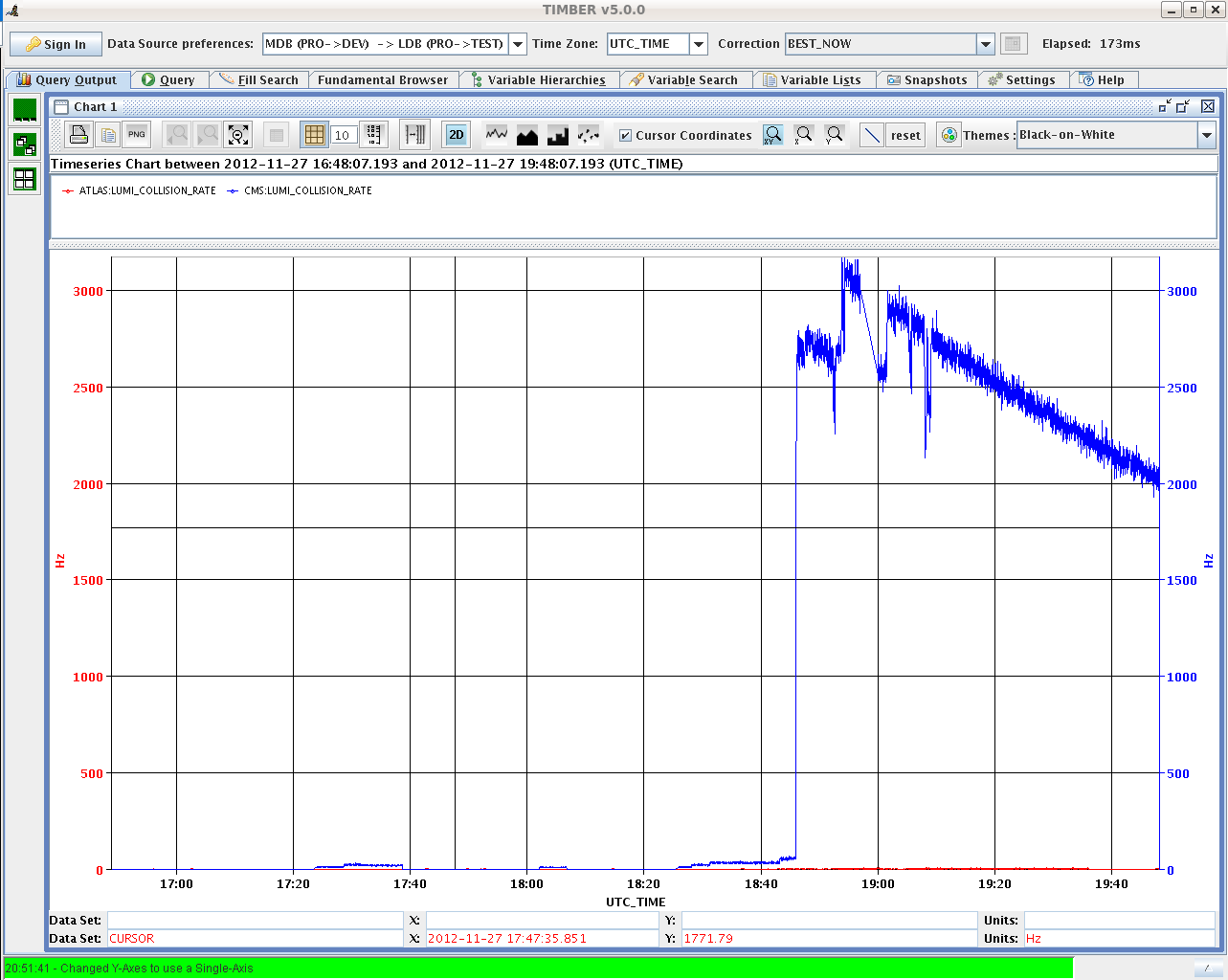 20:35 luminosity signals from
CMS and ATLAS
8
Beam-Beam & Noise MD cont’d
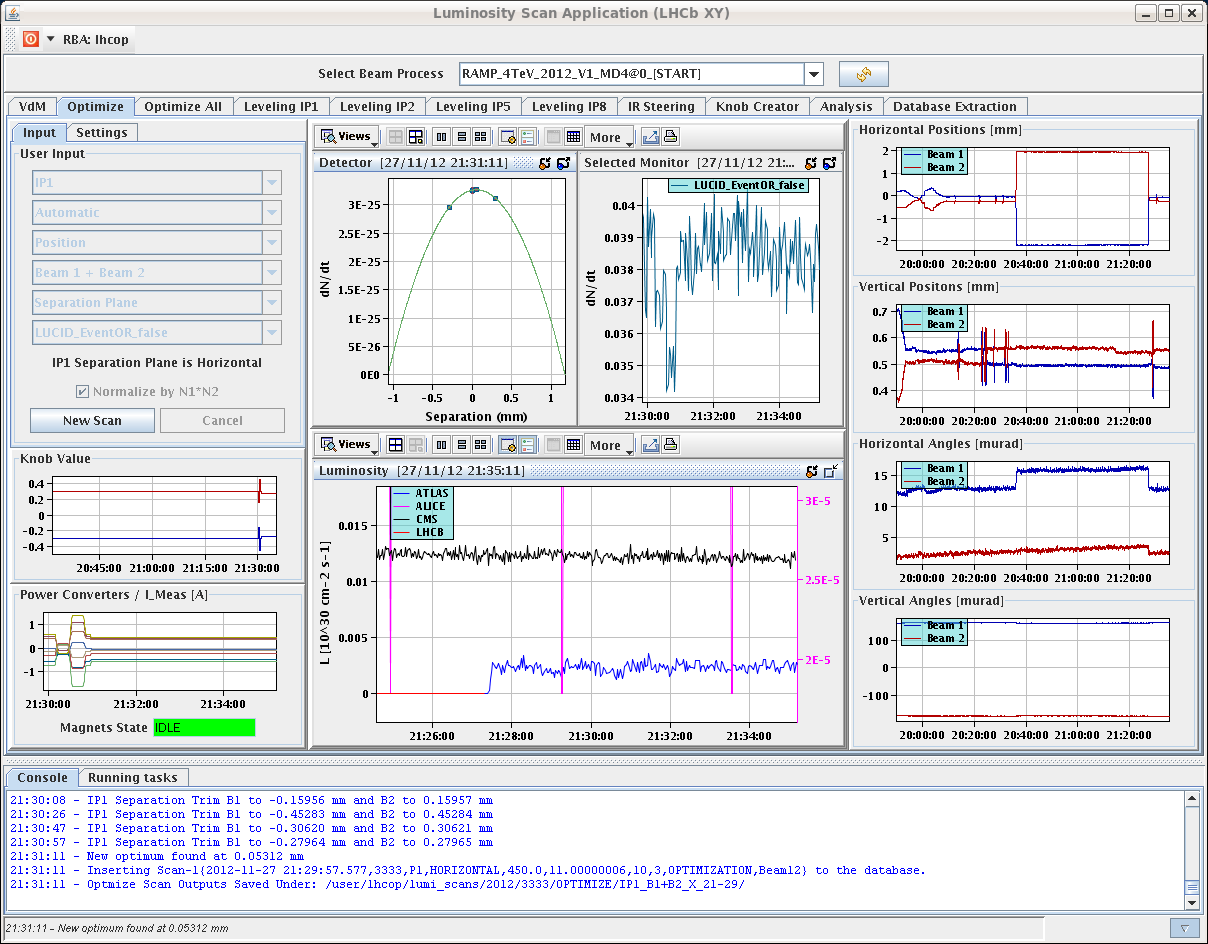 21:34 ATLAS published luminosity 
	signals recovered
(thanks Thilo Pauly!)
9
Collimator MD – loss maps on the ramp
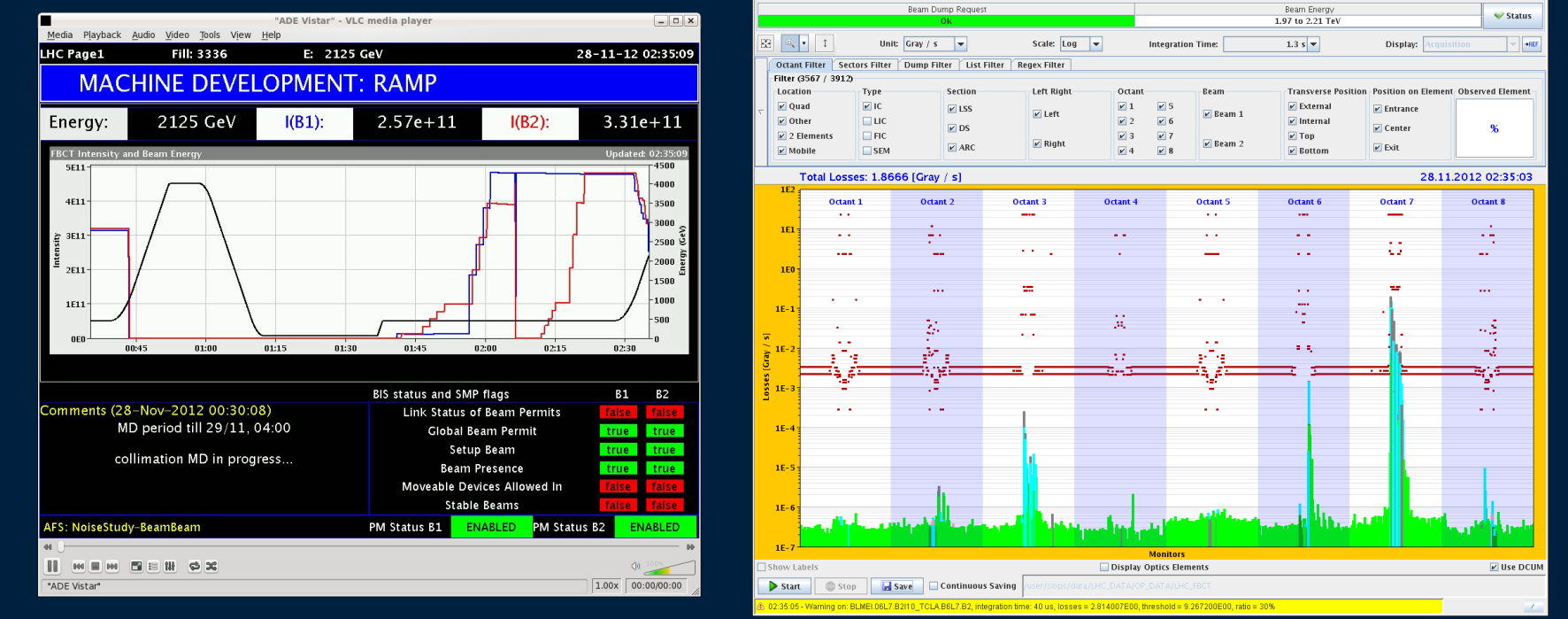 Beam 1
2 TeV
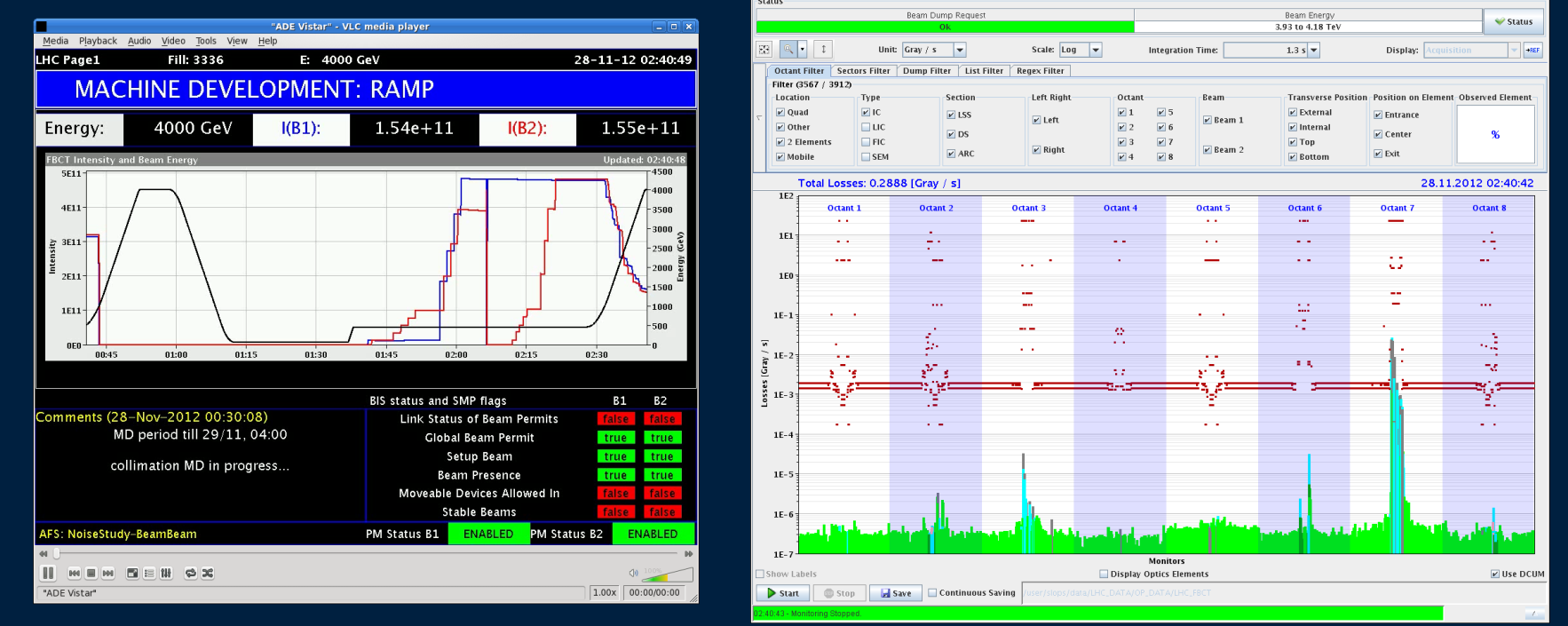 Beam 1
4 TeV
10
Collimator MD – loss maps on the ramp
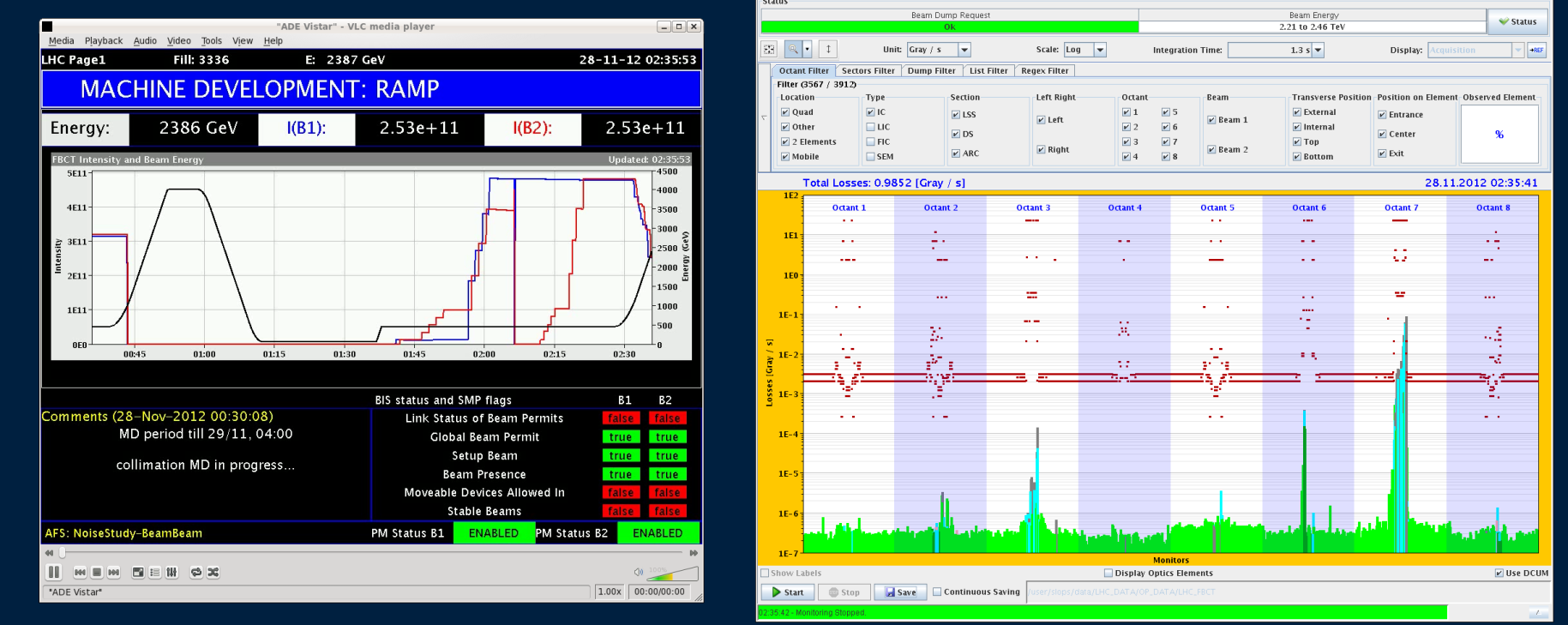 Beam 2
2 TeV
Beam 2
4 TeV
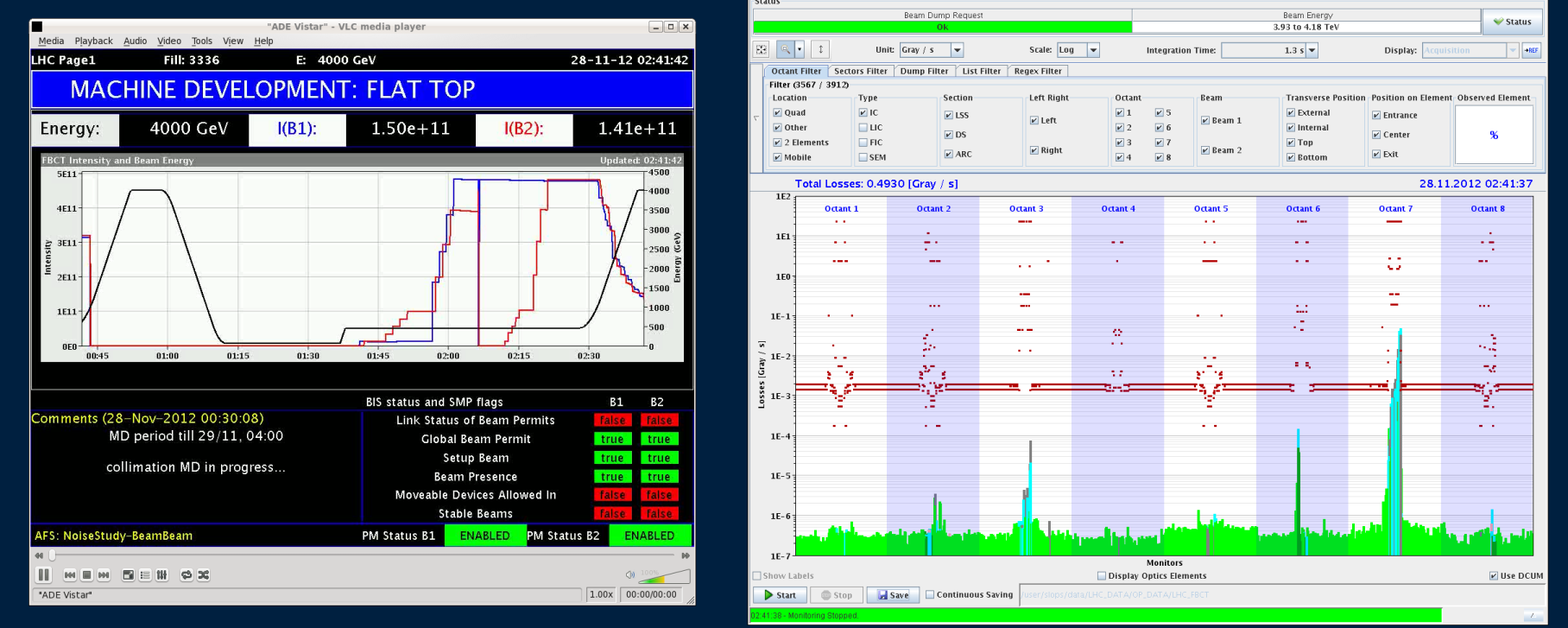 14-09-2012
Outline of MD block 3
11
Collimator MD - impedance
(S. Redaelli ++)
- collimators initially to nominal settings.
- tried measuring Q’ with ADT off → instability (B1 H).
- first tune shift measurement keeping the ADT on and leaving 	Q’ at physics settings → moved TCSG in IR7 back and 	forth (5.1 to 9 s). Tune shift to be analyzed offline (no 	clear signal online).
- measured Q’ with ADT off →  got again several 	instabilities. Trimmed Q’ closer to zero, and kept ADT 	off.
- second tune shift measurement: same TCSG IR7 back-and-	forth movement, with ADT off.  Again tune shift to be 	analyzed offline (no clear signal online).
- finally, moved back-and-forth TCP from 4.2 to 6.2 s, with 	ADT off → again no clear signal online
12
Collimator MD – impedance cont’d
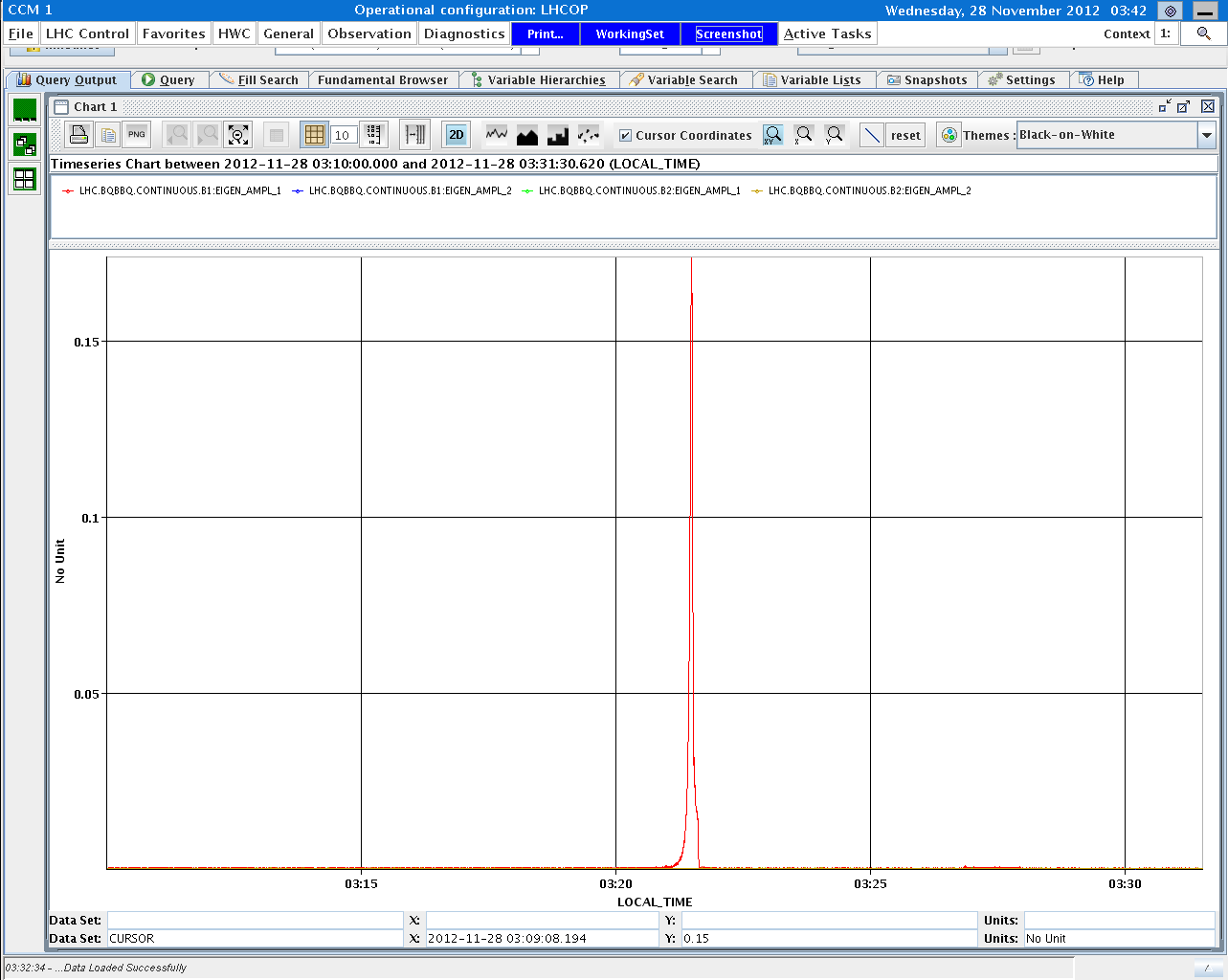 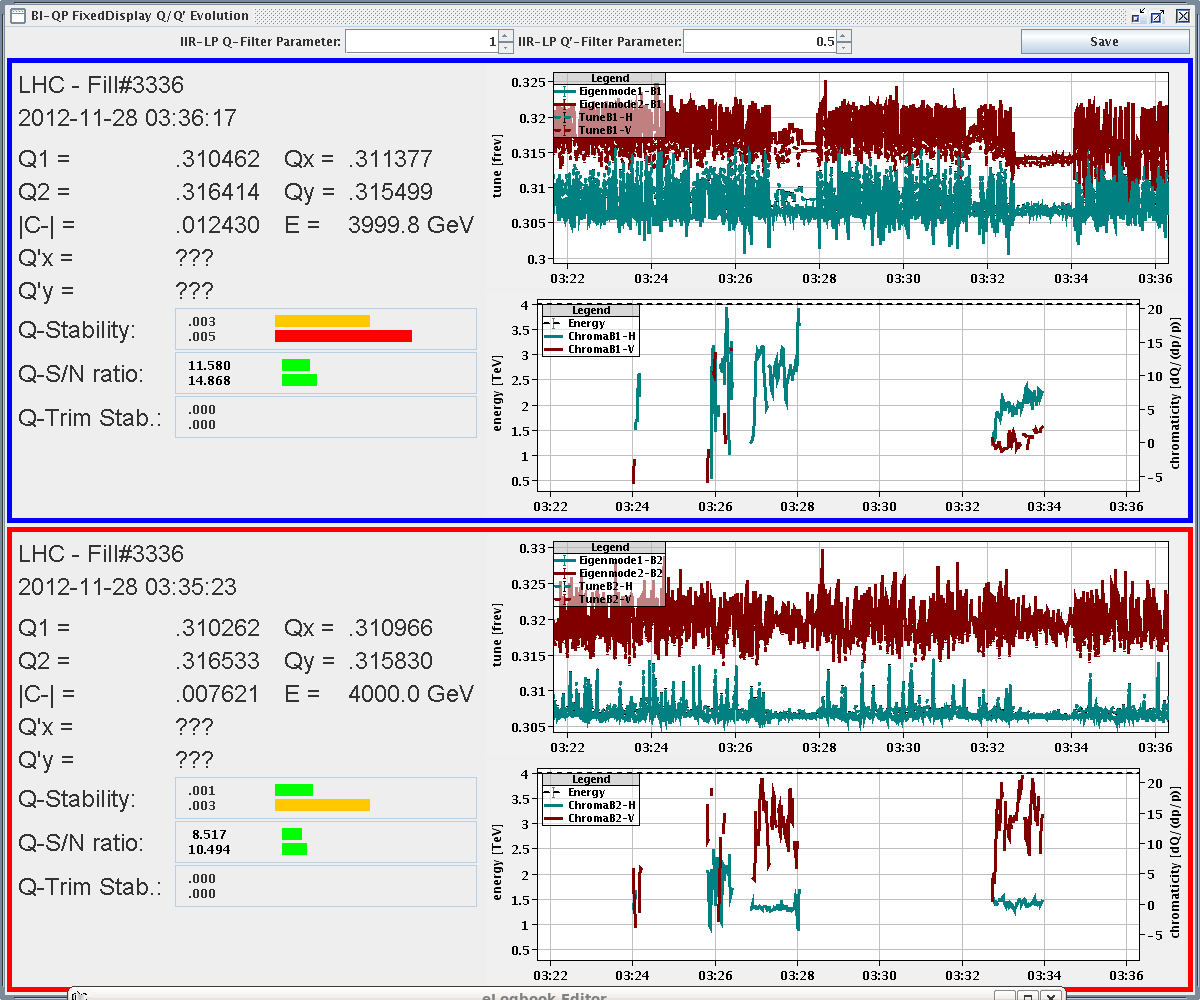 Q’ measurement:

Q’=6, 0 B1 , then trimmed by -10, +2 


Q’=0, 13  B2 , then trimmed by -10, +2
B1 instability 
with ADT off 
seen
on BBQ
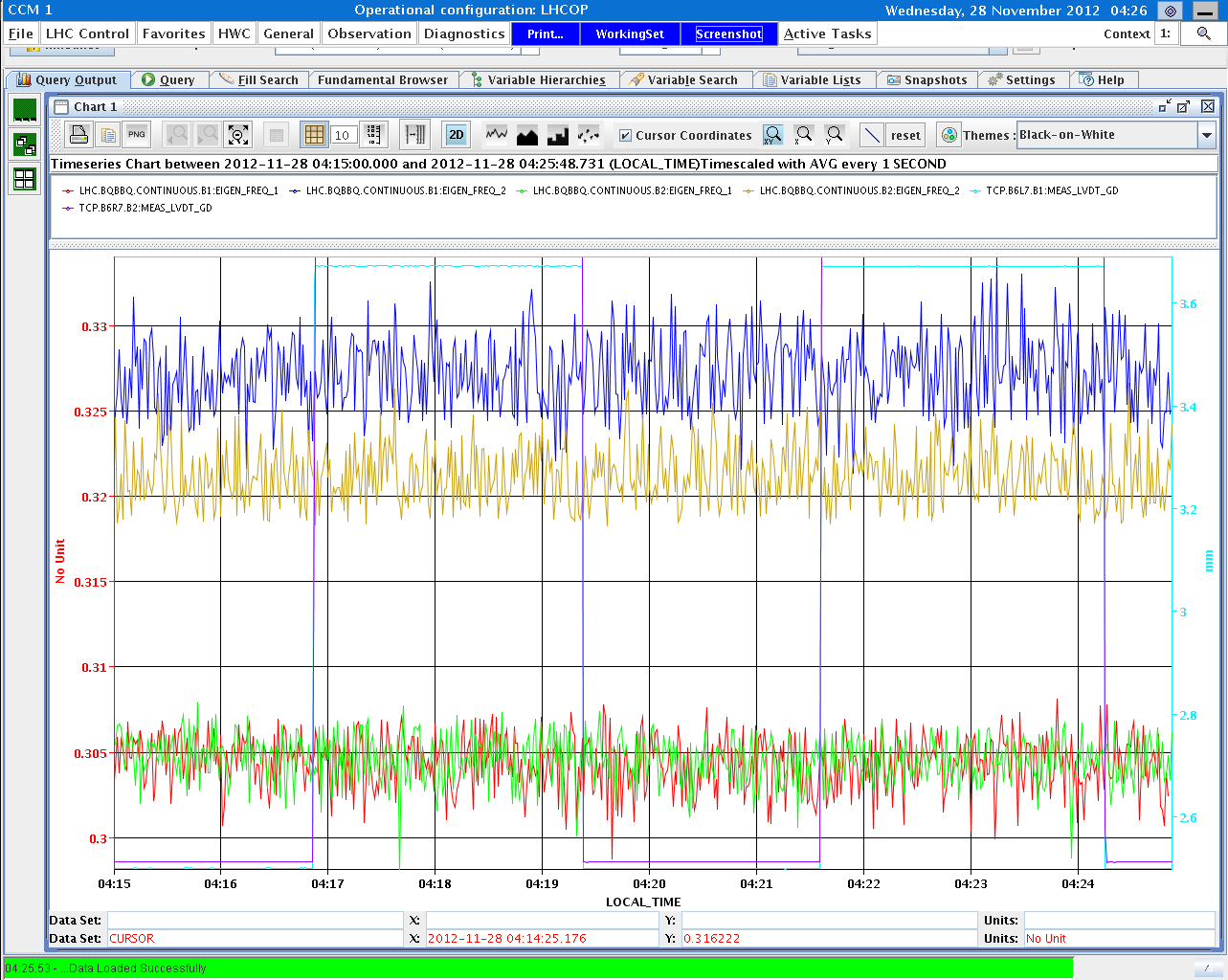 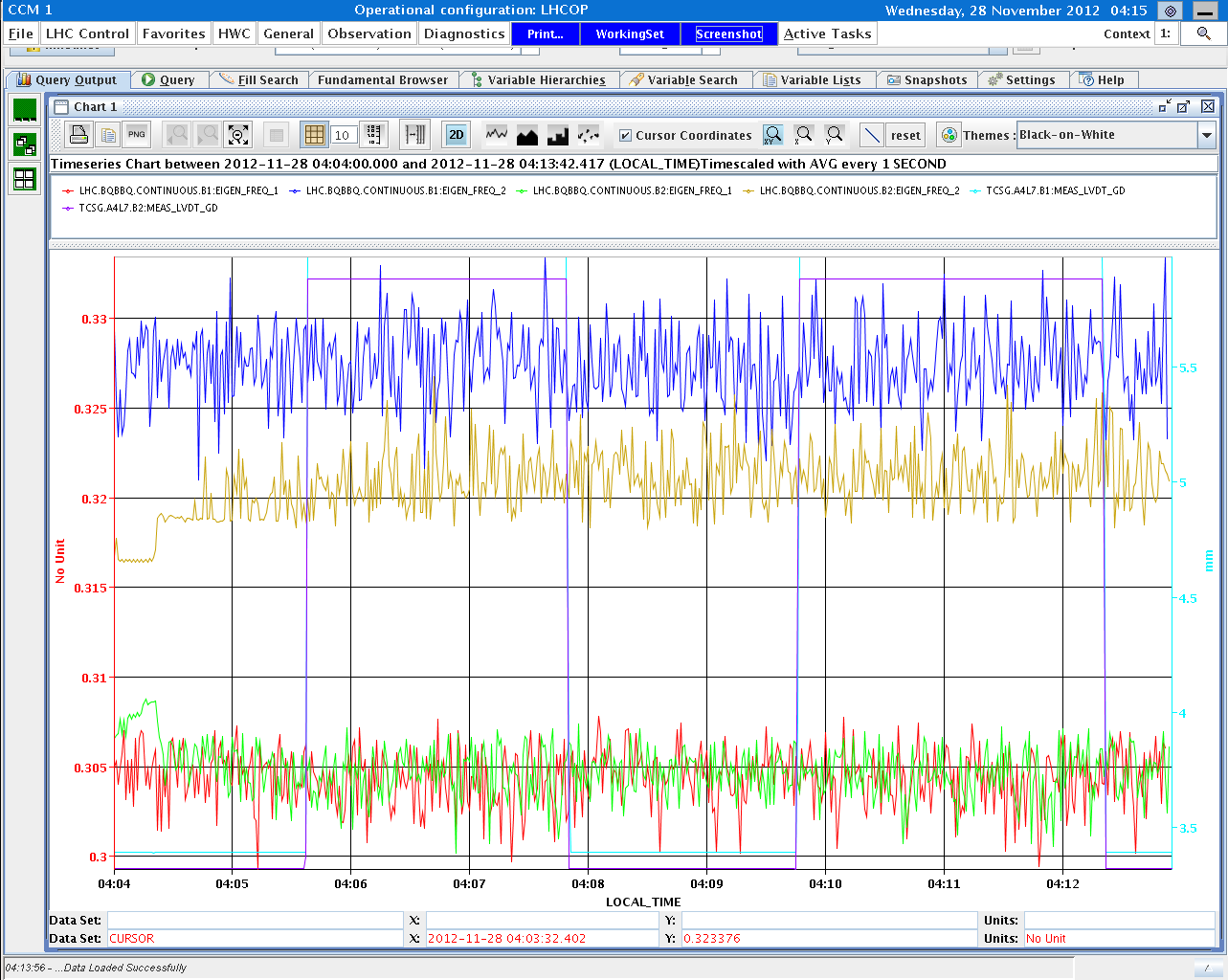 Third tune shift measurement, moving TCP IR7 in /out with ADT off.
Second tune shift measurement: TCSG IR7 in / out , ADT off
13
Collimator MD – impedance cont’d
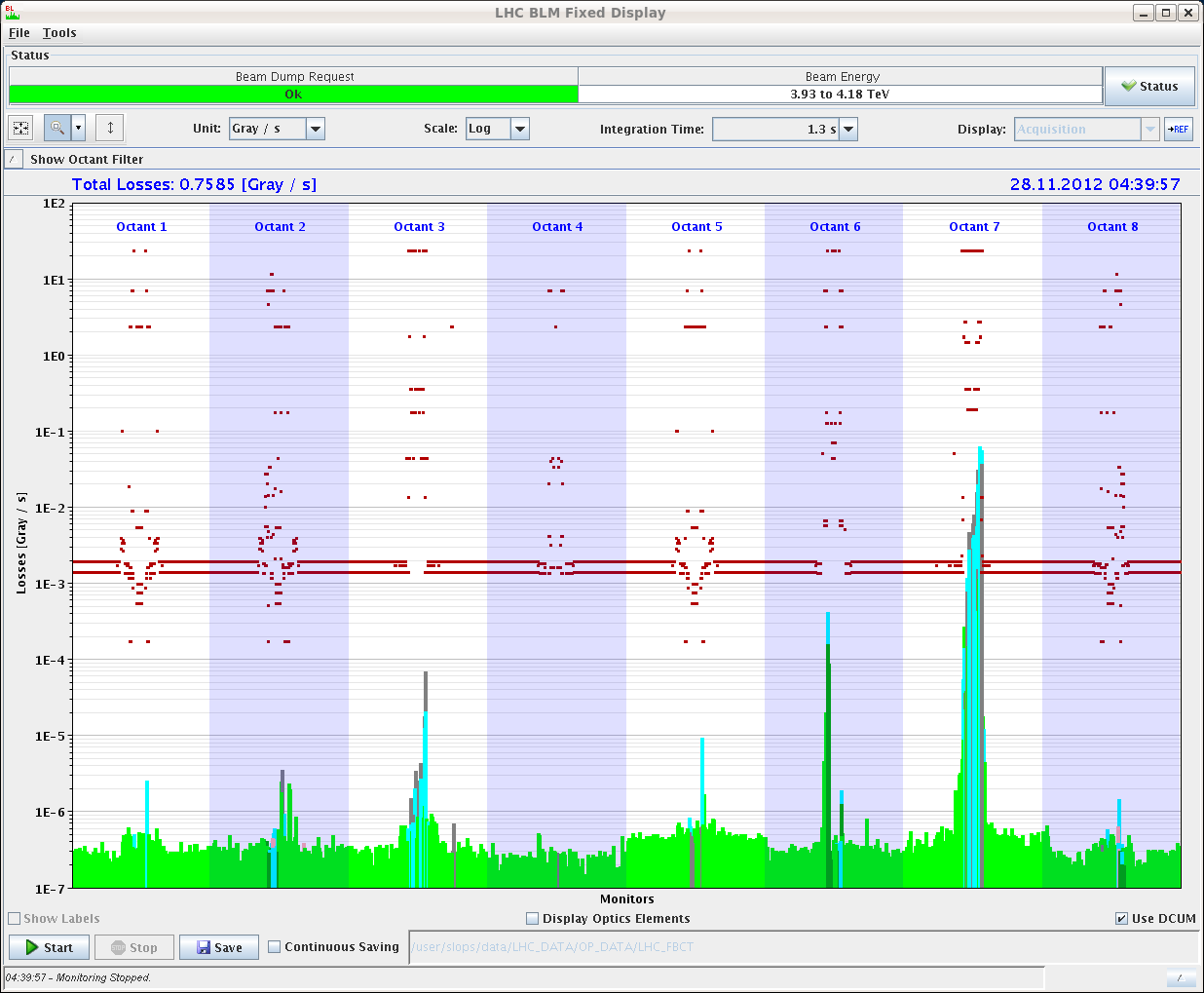 B2V loss map with nominal settings
14-09-2012
Outline of MD block 3
14
Collimator MD – impedance cont’d
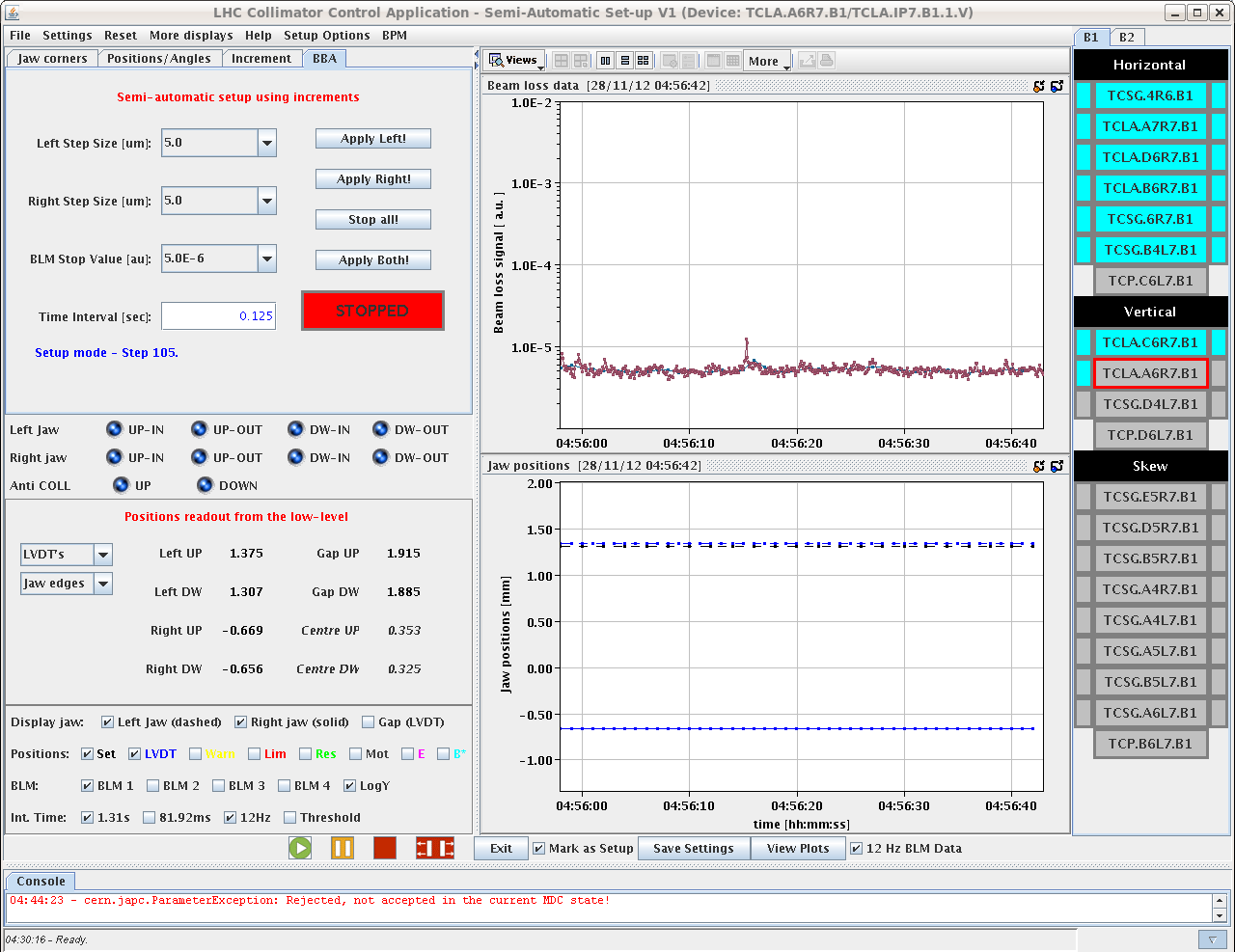 Alignment completed for 10 collimators, however have to stop half-way through for next MD
15
Two-beam impedance MD
78 bunches per beam
squeezed to 0.6 m
nominal Q’, no tune split, ADT off  
octupole scan for nominal position; poor lifetime B1 & 
	reproducible onset of instability for B2 at 370 A
(P. Baudrenghien, S. Fartoukh, E. Metral, et al)
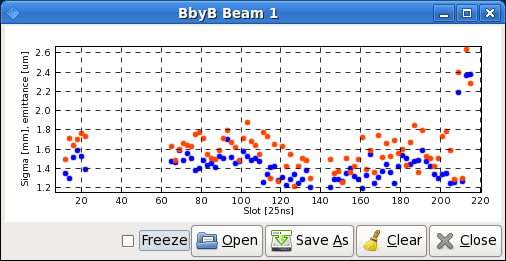 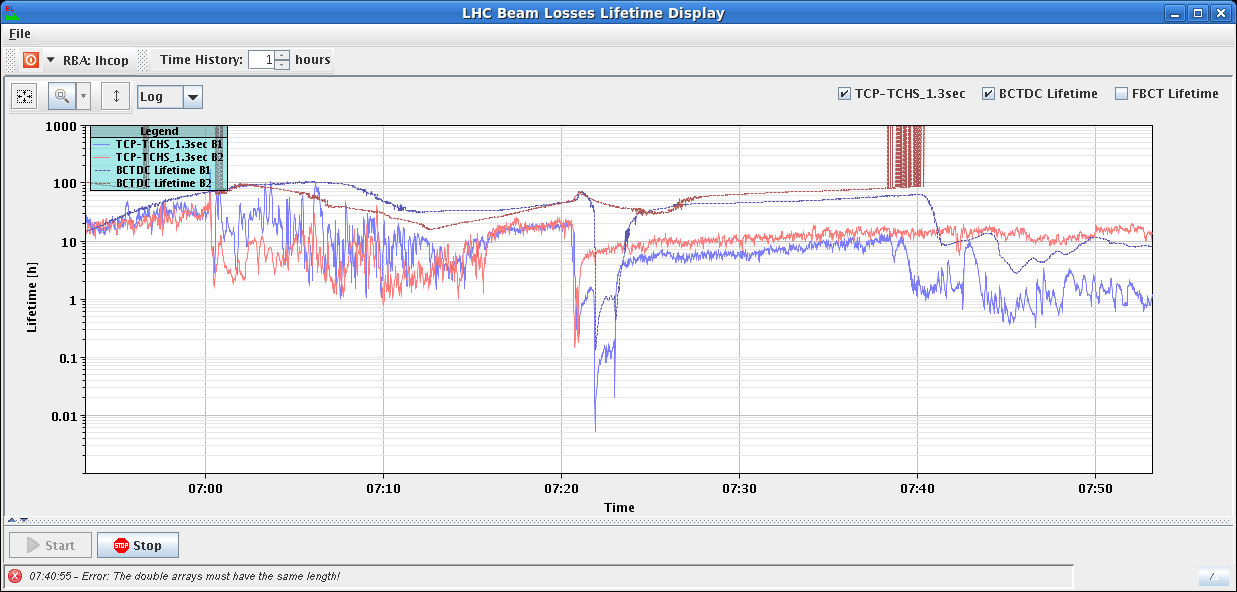 B1 emittance before B2 
instability
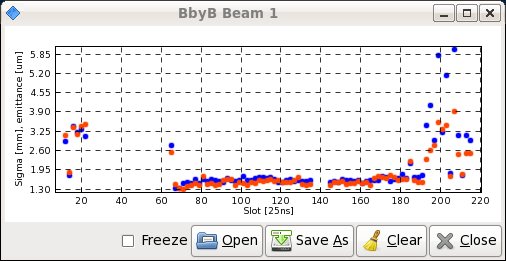 B1 emittance after B2 
instability
prepared settings for rotation B2:
-12 Hz offset (+0.11 mm, +1E-4 dp/p)
-1 Hz/s max acceleration
it will take 13 minutes to rotate B2 by 1/4 turn
lowered tunes on the more stable B1 by -0.005 trim → lifetime increased & B2 more stable …
16
MD#4 Plan Wed – Thu (28.-29.11.)
shift this MD by 2 h?
time of last MD - pending proposal by Gianluigi  Arduini